Applications of Logic
Logical circuits are built using , ,  gates.
NOT () gate
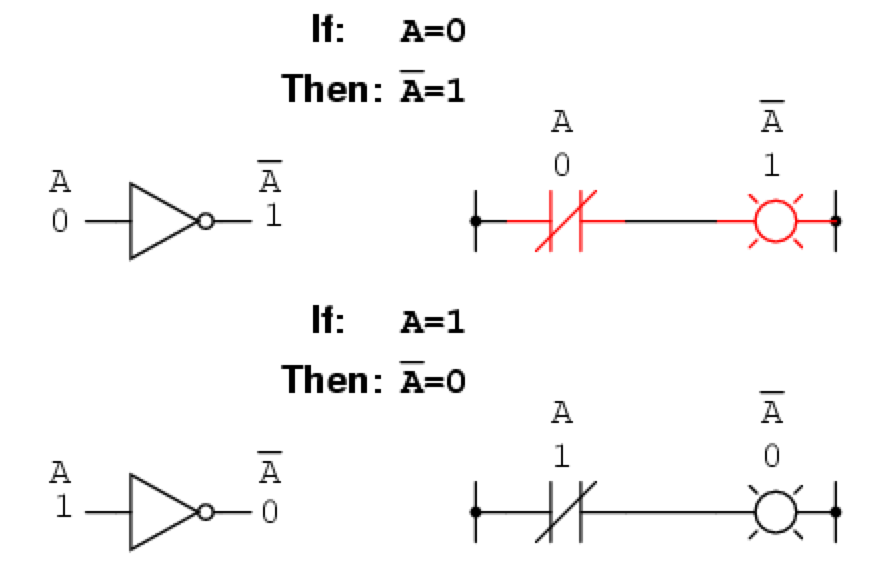 OR () gate
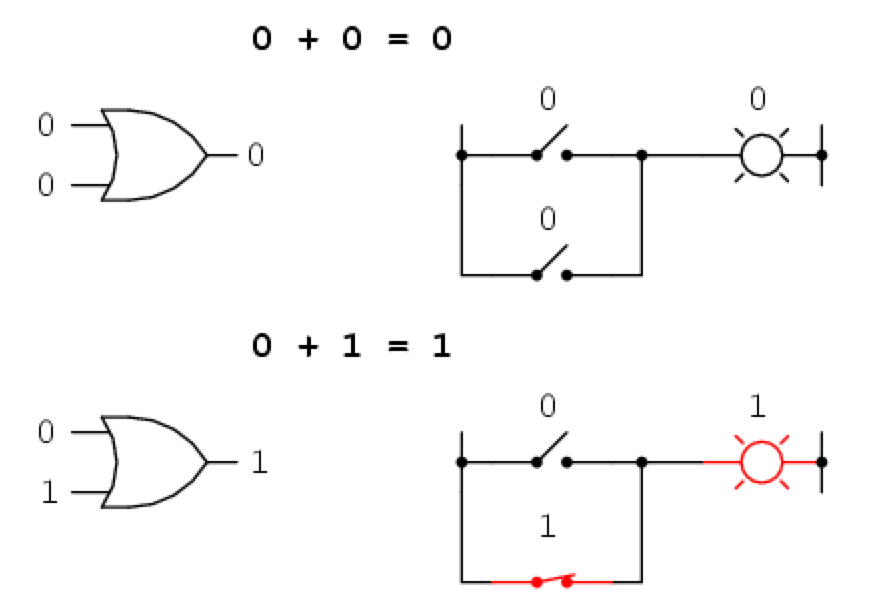 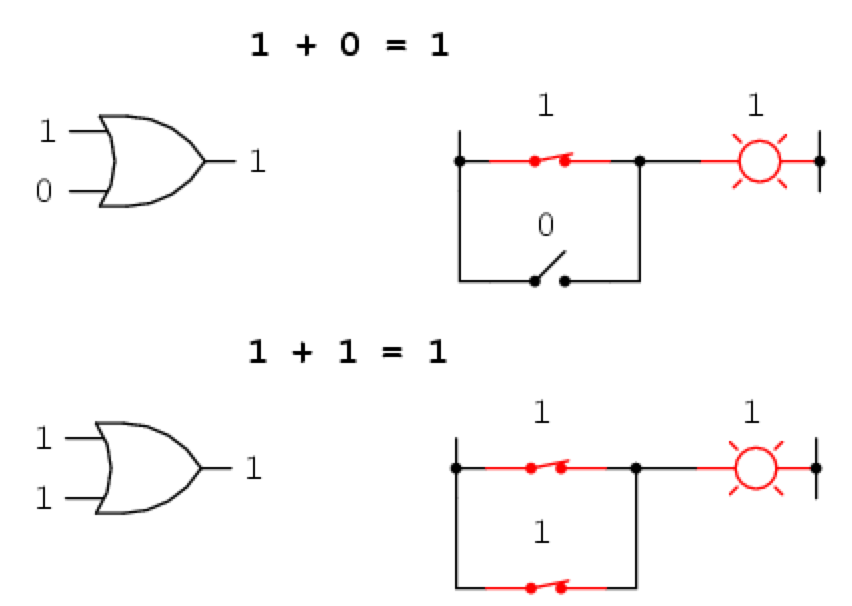 AND () gate
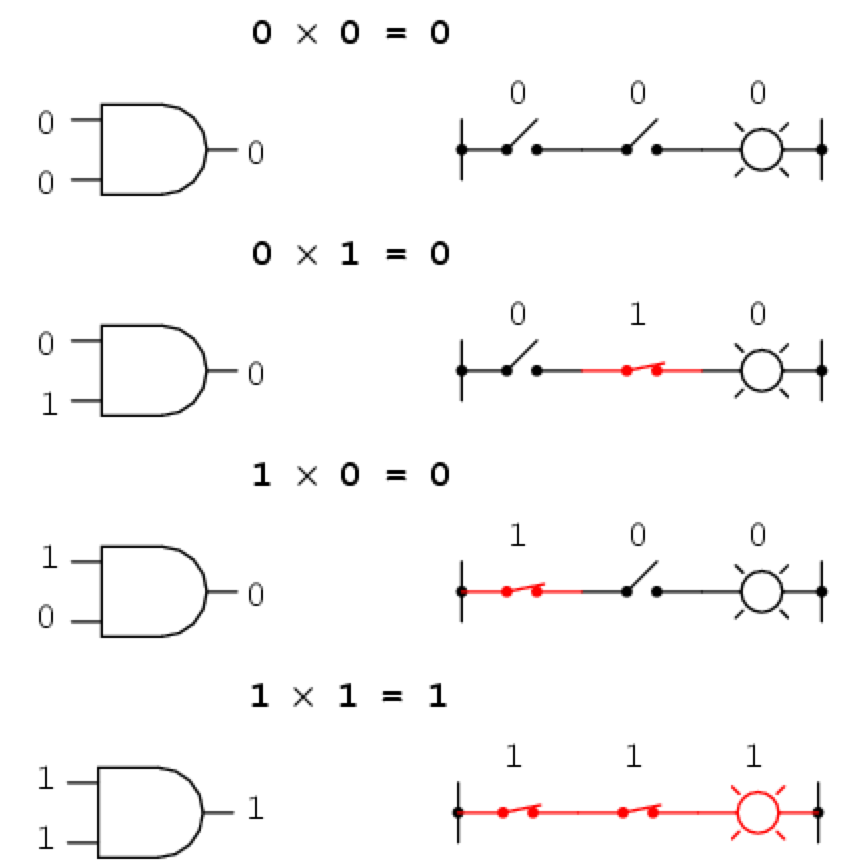 Boolean Simplification
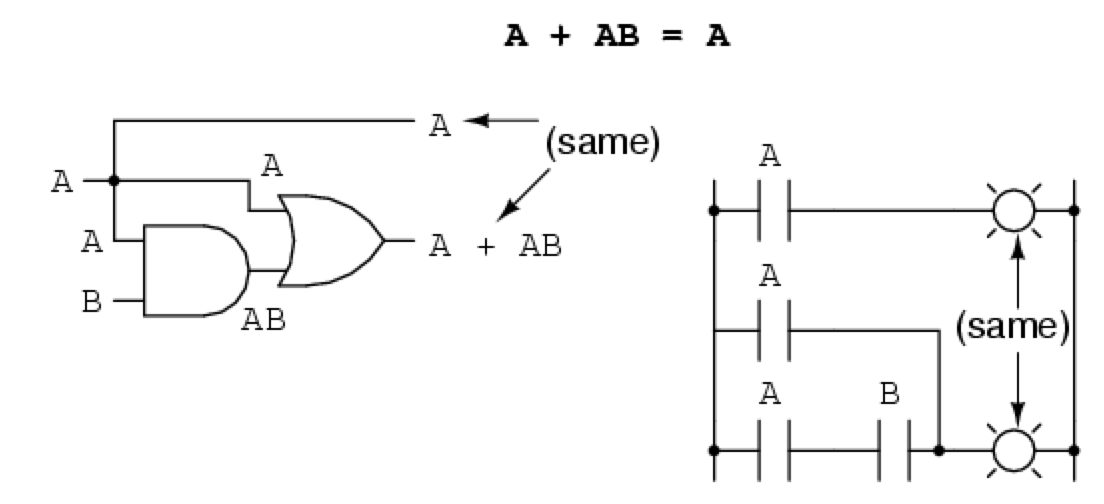 Boolean Simplification
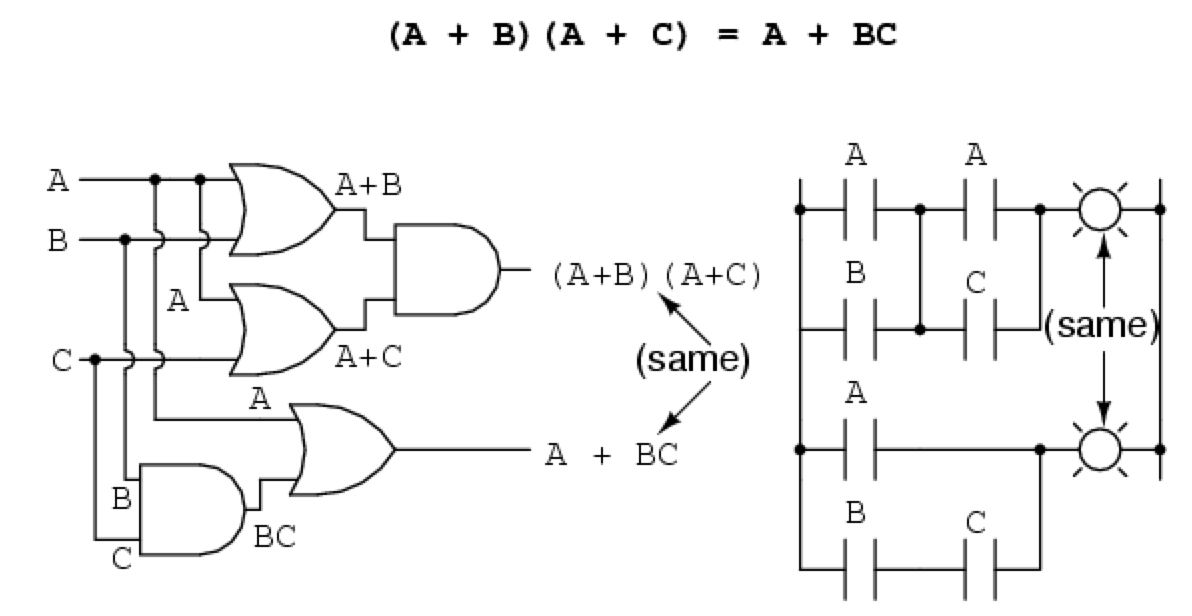 Distributive Law:   p  ( q  r) = (p  q)  (p  r)
Boolean Simplification(two equivalent circuits)
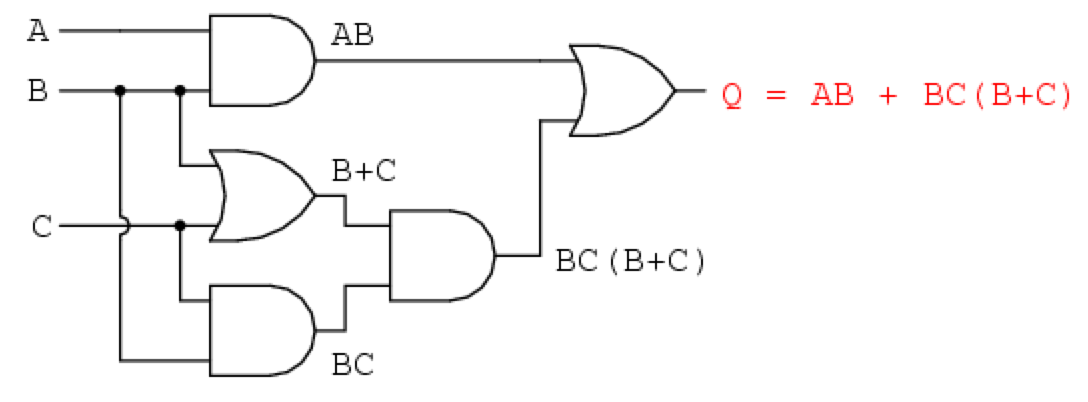 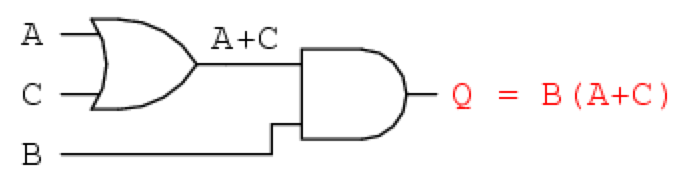 Boolean Simplification(two equivalent circuits)
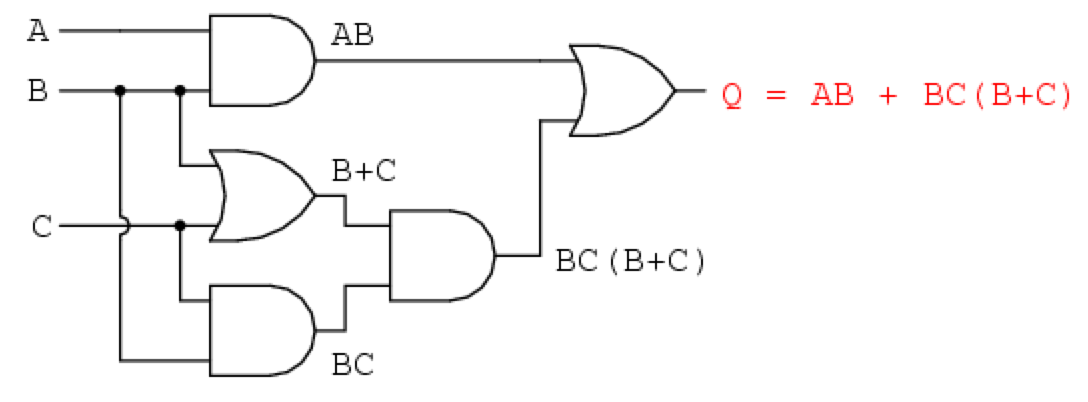 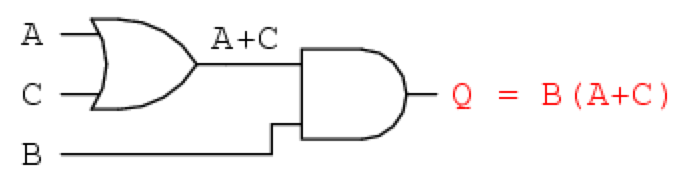 (A  B)  ( B  C)  (B  C)  =  (A  B)  (( B  C)  B)  ((B  C)  B) 
                                                 =  (A  B)  ( B  C)   ( B  C) 
                                                 =  (A  B)  ( B  C)  = B  ( A  C)
DeMorgan’s Law
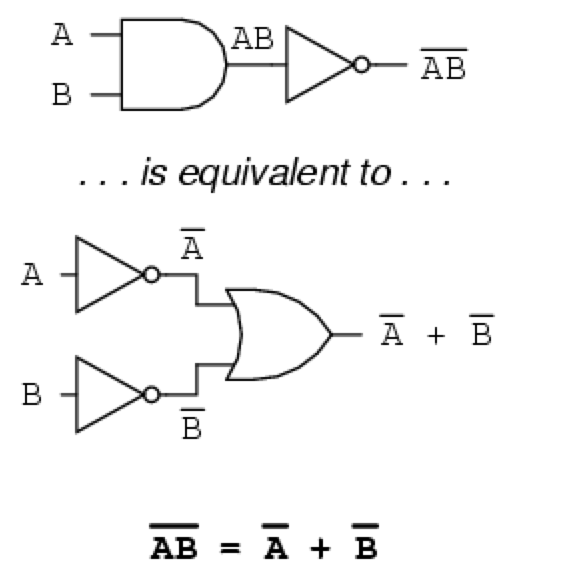 Boolean Simplification(two equivalent circuits)
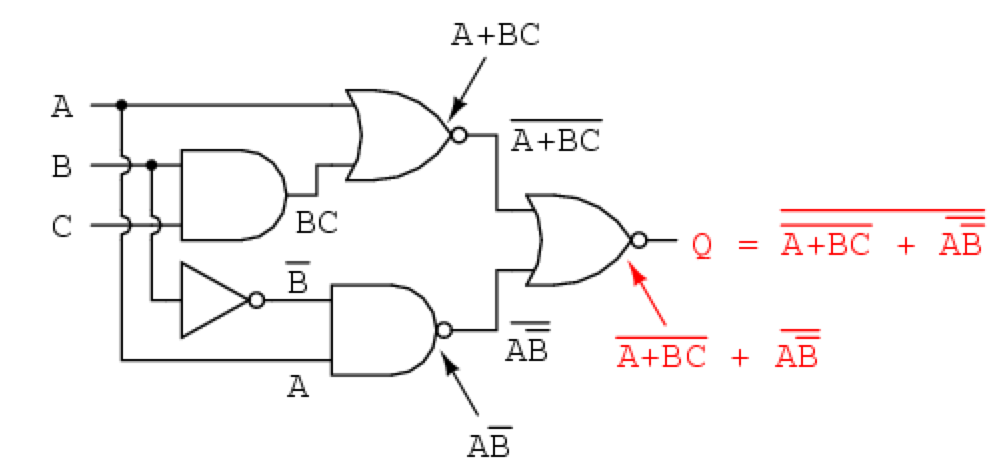 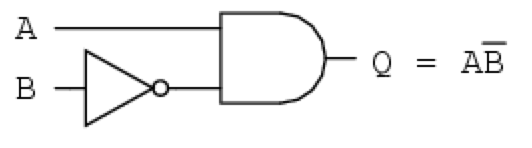 Automated  Theorem Proving
Deals with the development of computer programs that show that some statement is a logical consequence of a set of statements.
An example
Determine whether the following argument is valid.
She is a math major or cs major
If she doesn’t know discrete math, she is not a math major.
If she knows discrete math, she is smart.
She is not a cs major.
     She is smart.
An example
p: She is a math major 
q: She is a cs major
r : She knows discrete math
s : She is smart
p  q			is true
r         p		is true
r          s		is true
 q				is true
Therefore, s
Logical Inference (section 2.11)
Suppose we know that the statement p      q is true.
This tells us whenever p is true, q is true.
It does not tell us whether p or q is true. (They both could be false, or p is false and q is true.)
Suppose in addition we know that p is true.
In this case we can infer that q is true.
This is called logical inference.
Rules of Inference
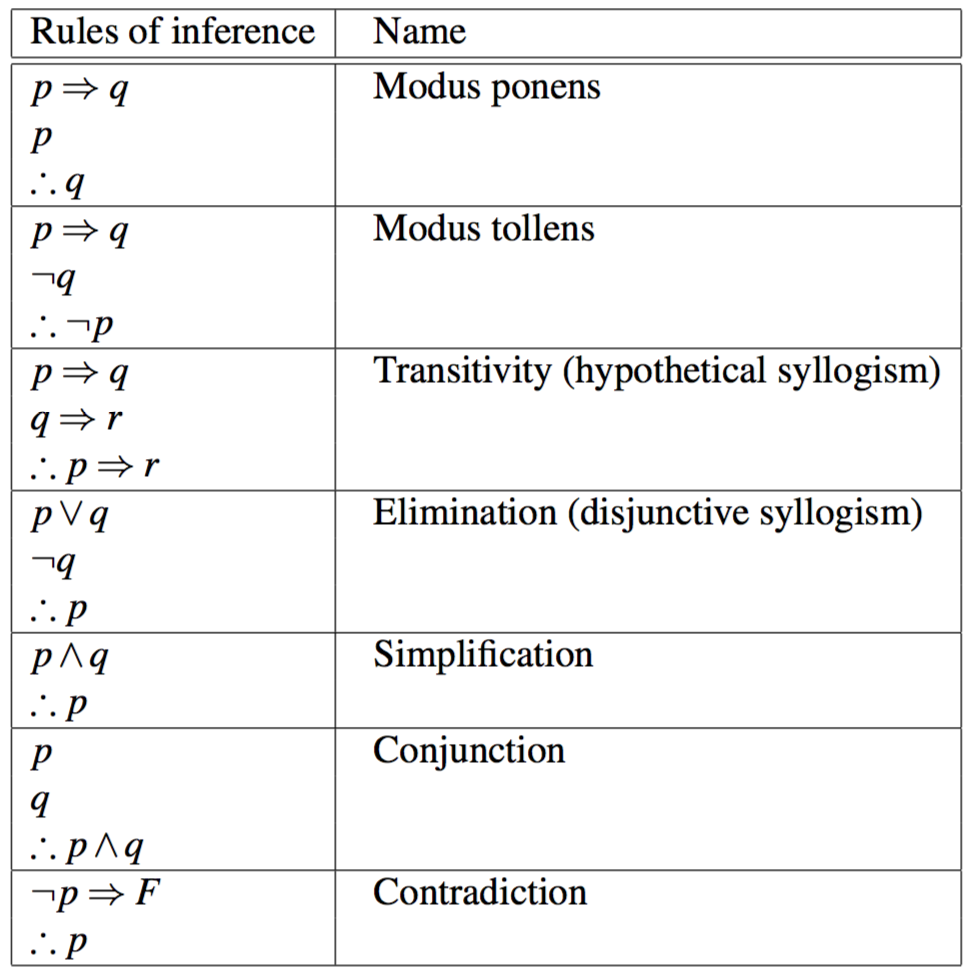 Theoretical Computer Science
Problem SAT (Satisfiability problem)
Given a formula involving n boolean variables, determine if it is possible to make the formula true by assigning truth values to the propositions.
Theoretical Computer Science
A Boolean variable is a variable that can have a value 1 or 0.   Thus,  Boolean variable is a proposition.
A term is a Boolean variable
A literal is a term or its negation
A clause is a disjunction of literals
A sentence in PL is a conjunction of clauses
Example of a formula
 (a  b  c  d)  (b  c)  (a  c  d)
A formula is satisfiable iff 
we can assign a truth value 
to each Boolean variables
such that the sentence evaluates to true (i.e., holds)
Theoretical Computer Science
A Boolean variable is a variable that can have a value 1 or 0.   Thus,  Boolean variable is a proposition.
A term is a Boolean variable
A literal is a term or its negation
A clause is a disjunction of literals
A sentence in PL is a conjunction of clauses
Example of a formula
 (a  b  c  d)  (b  c)  (a  c  d)
A formula is satisfiable iff 
we can assign a truth value 
to each Boolean variables
such that the sentence evaluates to true (i.e., holds)
This problem is extremely hard to solve